冶天多屏宝
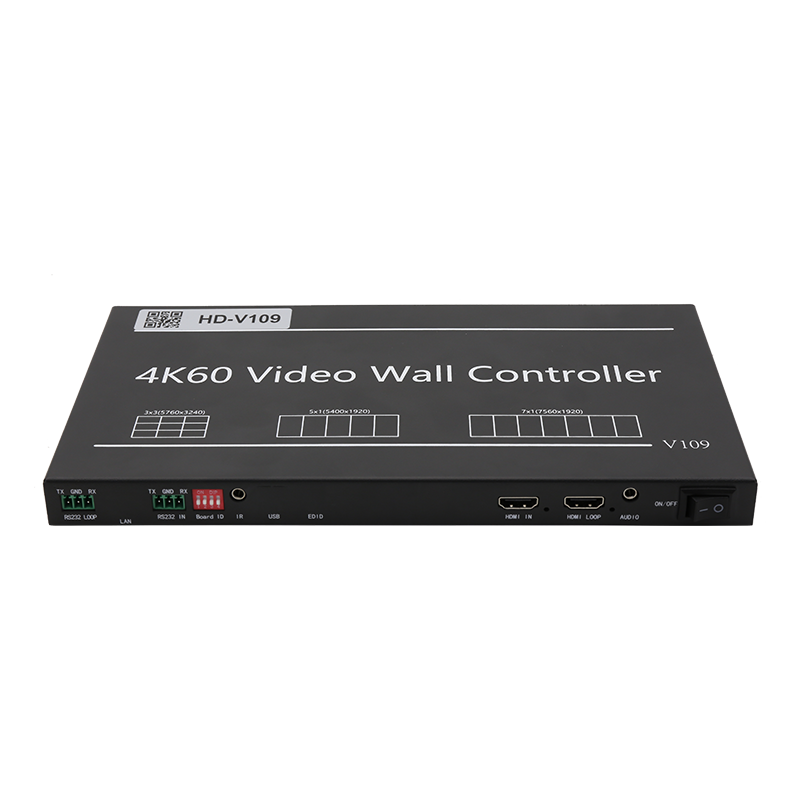 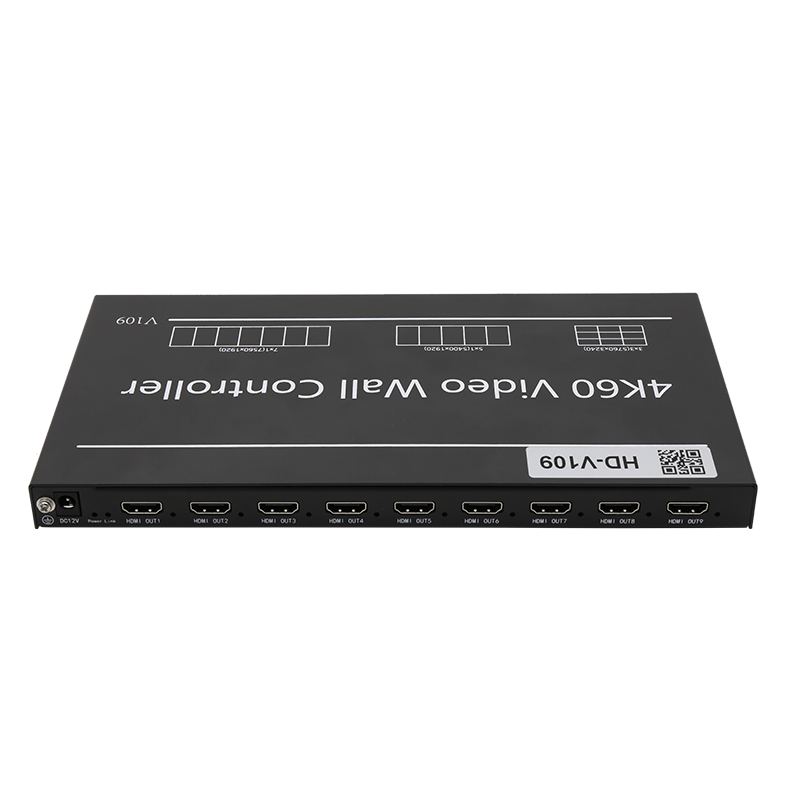 HD-V109
PCIDV.CN
使 用 灵 活
适合不同环境需求
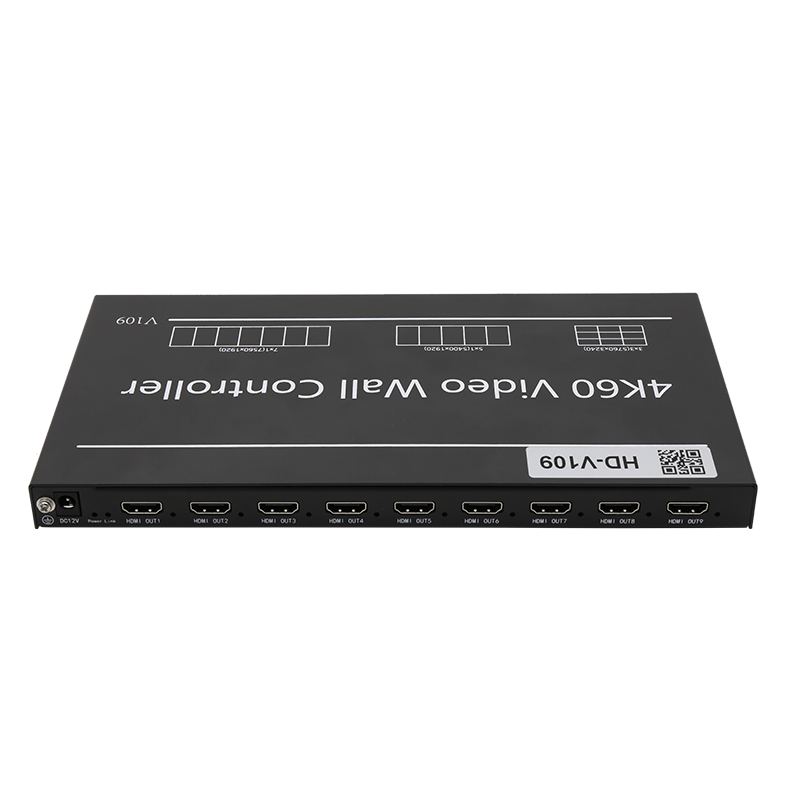 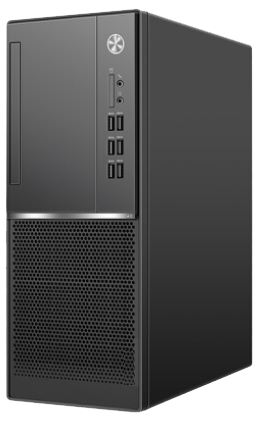 HD-V109 *1台
电脑
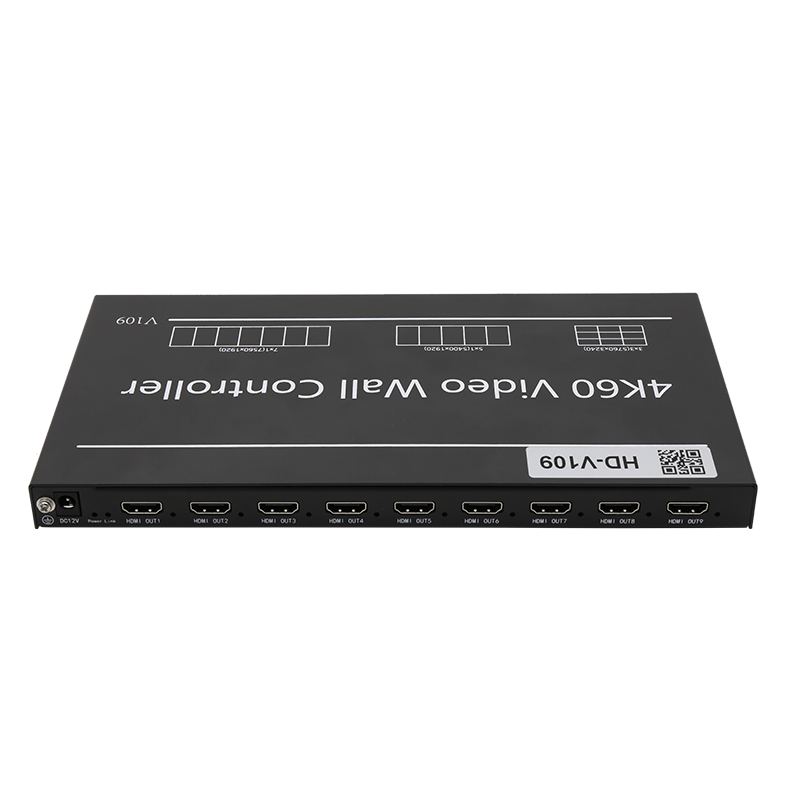 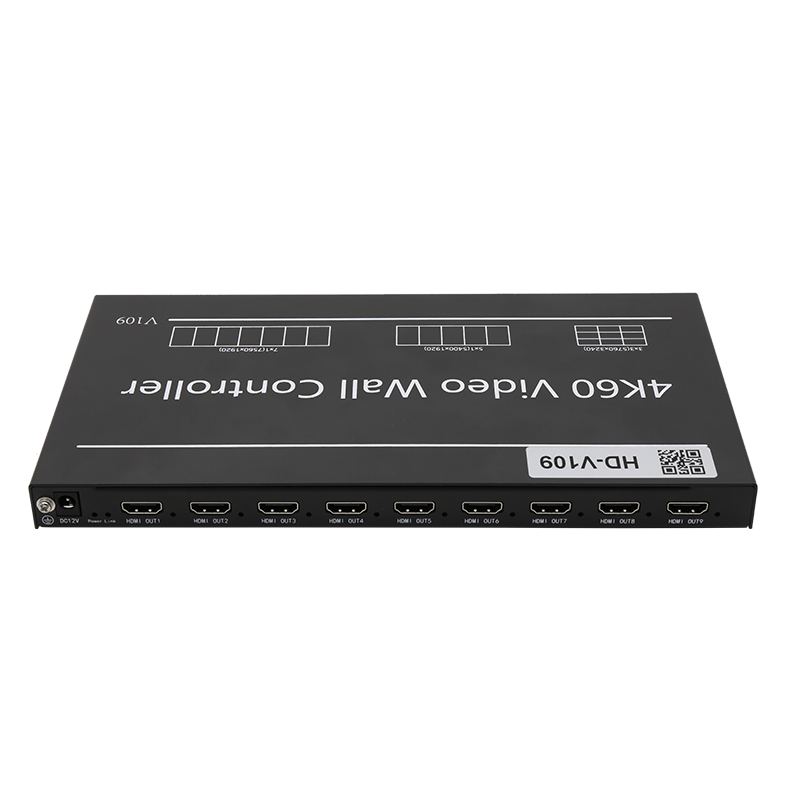 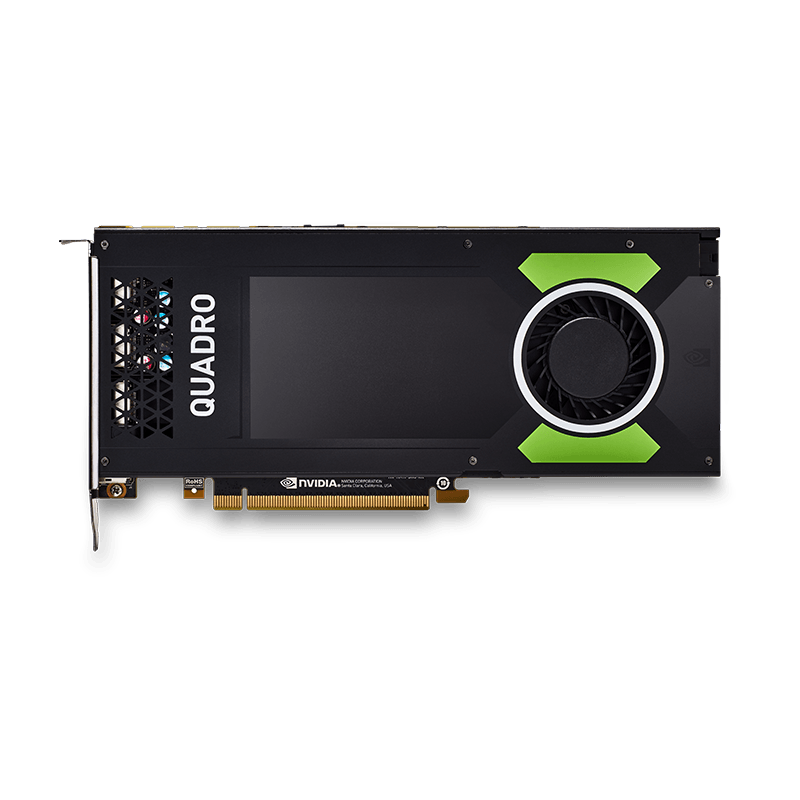 专业显卡
HD-V109 *2台
商业展示、大屏拼接
显卡，多屏宝，显示屏连接拓扑图
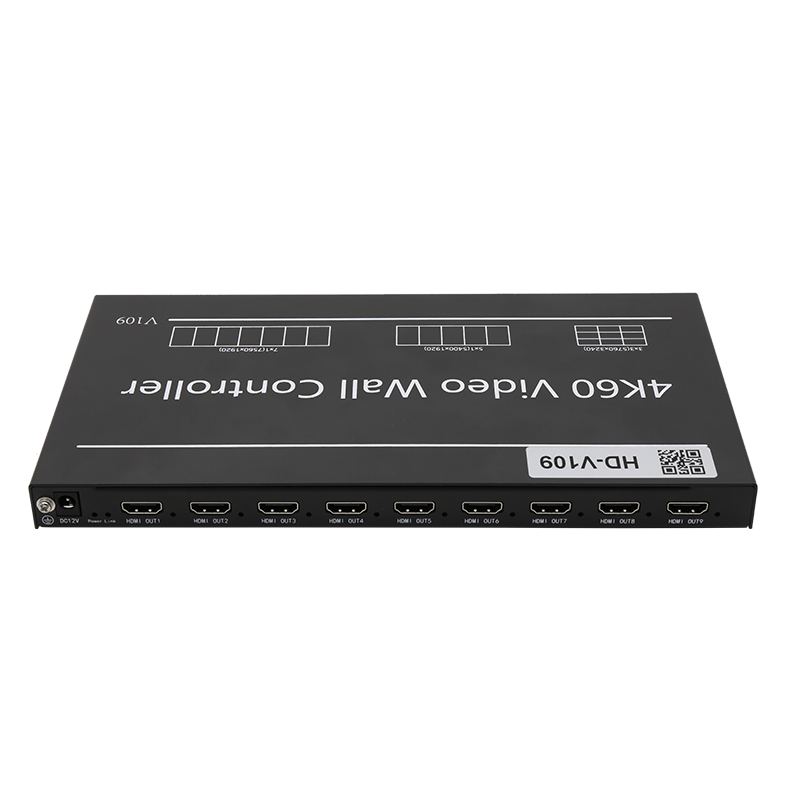 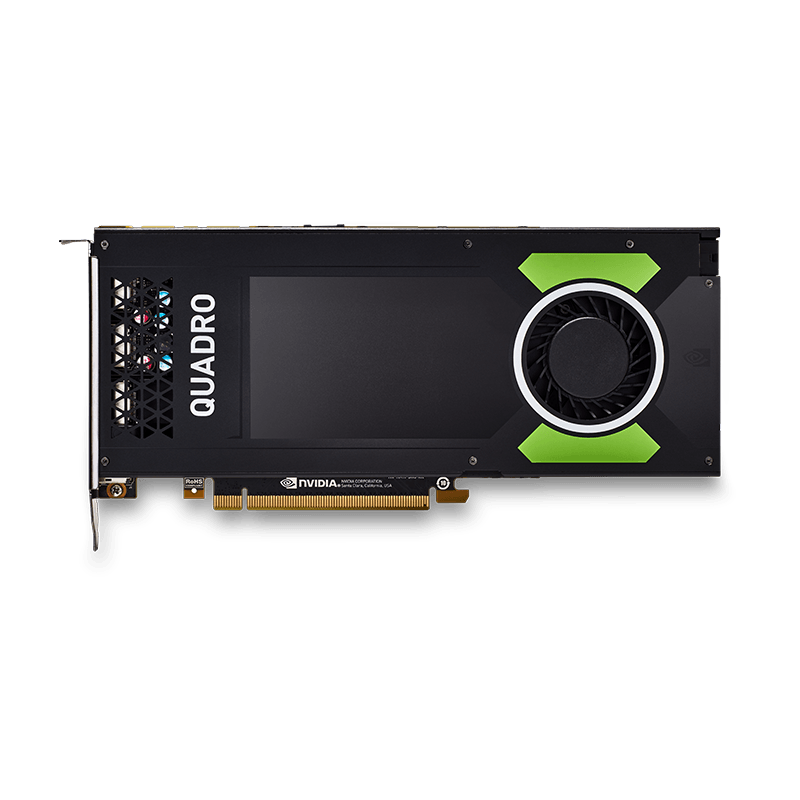 ①      ②      ③        ④        ⑤      ⑥        ⑦       ⑧        ⑨
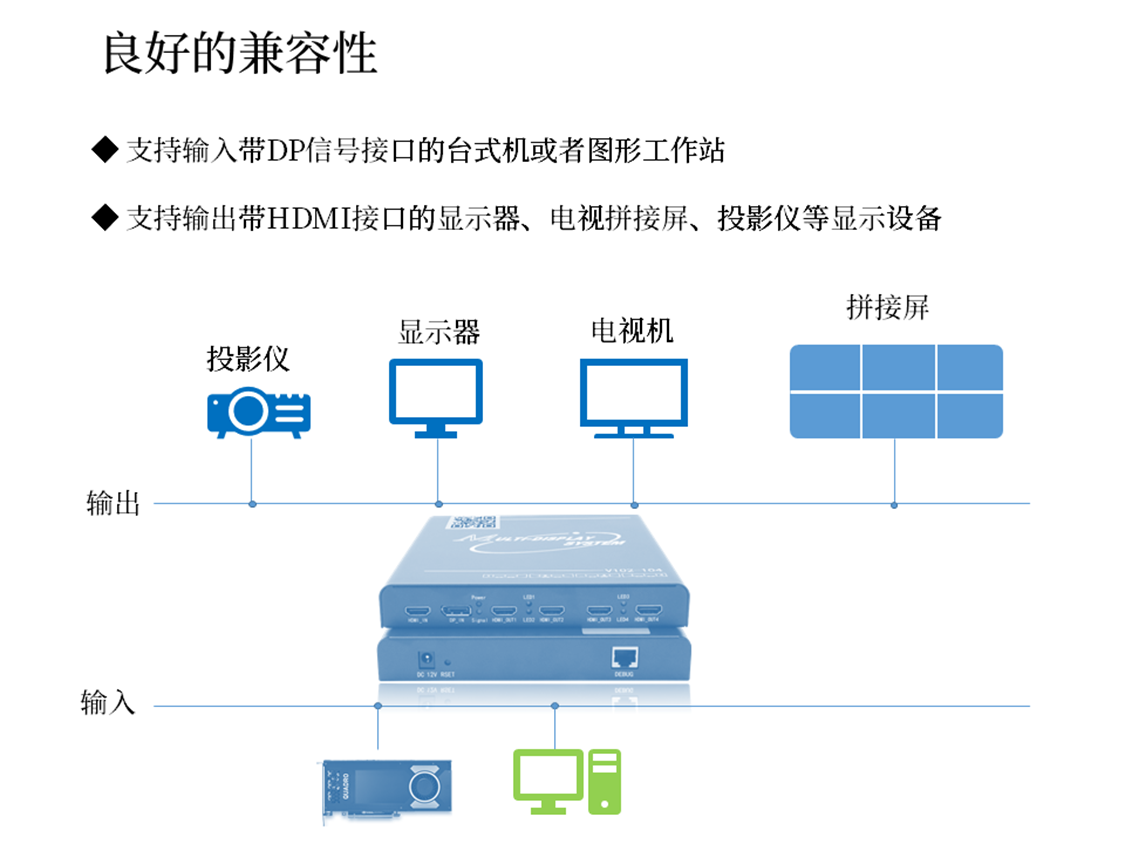 支持输入带HDMI信号接口的台式机或者工作站
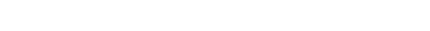 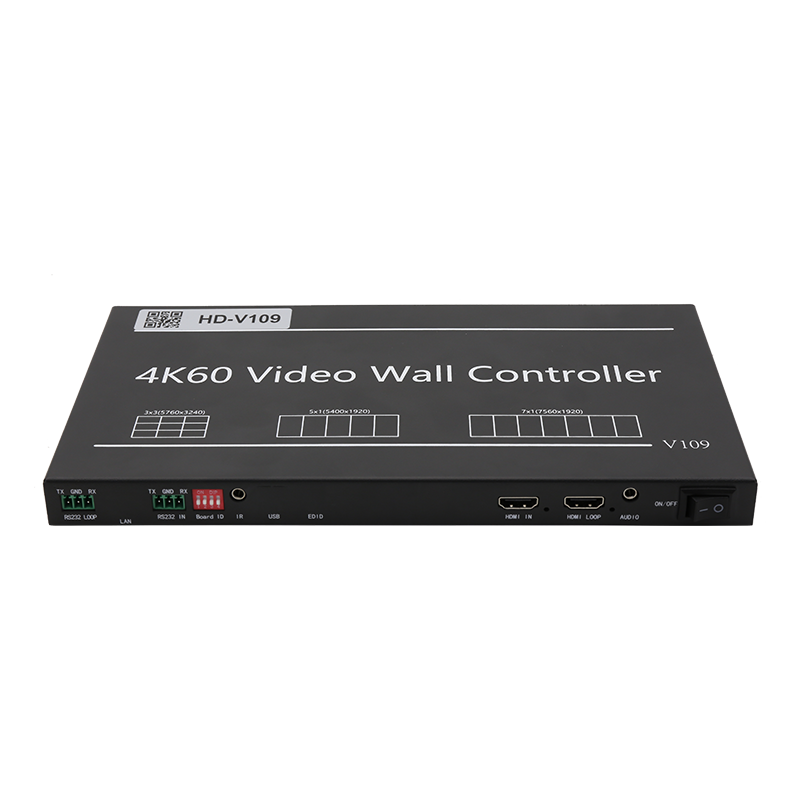